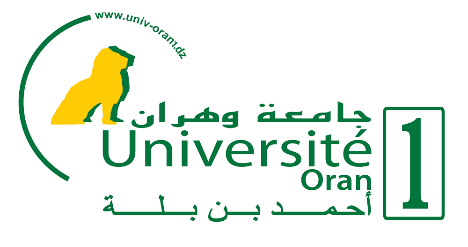 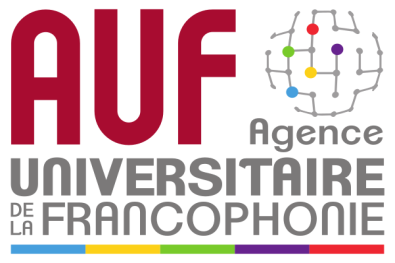 Atelier 3.2 : « Conception, Développement et utilisation d’un cours en ligne »

Lieu : Campus Numérique Francophone Partenaire d'Oran (ALGERIE).
 
Formation : Conception d'un cours en ligne avec Moodle
 
Par R. EL ABED
E-learning
La formation en ligne (France), ou encore l'apprentissage en ligne (au Canada), l'e-formation ou l'e-learning, désignent l'ensemble des solutions et moyens permettant l'apprentissage par des moyens électroniques. 
On parle alors de technologies de l'information et de la communication pour l'éducation (TICE). 
« l’e-learning est l’utilisation des nouvelles technologies multimédias de l’Internet pour améliorer la qualité de l’apprentissage en facilitant d’une part l’accès à des ressources et à des services, d’autre part les échanges et la collaboration à distance».
E-learning
Quand on parle de formation à distance, on pense immédiatement à l’e-learning et à Internet.  Mais en réalité, la formation à distance a déjà une très longue histoire derrière elle, vieille de près de 3 siècles.  Voici une infographie et un article pour revoir un peu cette petite histoire de la formation à distance.
L’engouement récent pour les MOOCs (cours en ligne massif et ouverts) et pour l’e-learning en général nous font oublier à quel point l’histoire de la formation à distance est déjà riche et ancienne.
En effet, peu de personnes savent que les premiers cours à distance ont été proposés dès 1728, par un certain Caleb Phillips.  Ce monsieur proposait des cours de correspondance privée à travers des petites annonces publiées dans la Boston Gazette.
E-learning
La formation par correspondance allait rester la norme pour l‘enseignement à distance pendant plusieurs siècles, au point que les deux notions seront longtemps pratiquement équivalentes.
En 1840, Sir Isaac Pitman invente une méthode de sténographie.  Pour la populariser, il propose des cours par correspondance.  Il est bientôt suivi sur le continent par deux associés de Berlin, Charles Toussaint et Gustav Langenscheidt qui lancent leur propre école de correspondance et popularisent également la sténographie.  Leur entreprise survivra jusqu’à la seconde guerre mondiale.
En 1858, l’Université de Londres sera la première à dispenser des diplômes reconnaissant les formations obtenus par correspondance.
En 1873, Anna Ticknor fonde la Société d’Encouragement pour l’Etude à domicile: une école également par correspondance et qui vise plus spécifiquement un public féminin.
E-learning
L’enseignement à distance en France
En France, comme dans de nombreux autres pays, la formation à distance à commencé par un établissement privé : l’institut Eyrolles.  Le développement industriel exige du personnel  mieux formé et l’enseignement à distance fournit un outil de perfectionnement apprécié.
Mais il faudra attendre la seconde guerre mondiale pour la création d’un institut national de formation à distance.  Et encore, celui-ci sera provisoire, puisque le pays est en guerre.  C’est en 1939 que naît le Service d’Enseignement par correspondance.  En 1944, à la fin du conflit, il devient le Centre national d’enseignement par correspondance (CNEPC), dont le statut de « lycée » lui vaut d’assurer la scolarité des enfants malades, des invalides de guerre, etc.
Il faudra encore plusieurs mutations et quelques décennies pour que ce service devienne le CNED ou Centre national d’enseignement à distance tel que nous le connaissons aujourd’hui.
E-learning
L’enseignement à distance en Belgique
En Belgique aussi, le premier établissement de formation à distance est d’origine privée : l’Institut l’Avenir (c’est son nom) est fondé en 1904.  Il connaissait un succès réel, avec plus de 10.000 inscrits en 1923.
Les autorités publiques se sont intéressées à ce type d’enseignement à partir du « Pacte scolaire » de 1958.   Elles lancent un programme expérimental, dédié à ceux qui « malgré des conditions déplorables de santé, de situation économique ou sociale, ont la volonté de s’instruire et d’acquérir une promotion intellectuelle, sociale ou professionnelle, un enseignement qui soit adapté à leur situation. »  Ce programme comptera 310 inscrits.
Une initiative qui ne plaira pas à l’institut l’Avenir qui introduira un recours auprès du ministre de l’éducation…
En 1961, un Arrêté Royal crée un service permanent d’enseignement à distance, qui prendra lui aussi diverses formes, jusqu’à ce les compétences en matière d’éducation ne soient confiée à la Communauté Française en 1976.  Mais ce ne sera que 8 ans plus tard, en 1984, qu’un décret en fixera la forme actuelle.
E-learning
Deuxième ère de la formation à distance : la radio et la télévision
La radio et la télévision vont déconnecter la formation à distance de la correspondance.
En 1948, l’Américain John Wilkinson s’allie à la célèbre station NBC pour proposer des cours radiophoniques du niveau du collège.
Cinq ans plus tard, en 1953, l’université de Houston propose les premières classes basées sur un enseignement retransmis par la télévision.
Les autorités britanniques comprennent l’intérêt de ces médias et fondent Open University dès 1969.  Une vraie université à distance qui propose des cours et des diplômes aussi bien en musicologie qu’en techniques informatiques ou en chimie organique.
E-learning
Troisième ère de la formation à distance : la révolution Internet
Mais ce qui allait révolutionner l’enseignement à distance pour toujours, c’était Internet !
Dès 1999, la toile proposait des cours à distance avec des outils tels que BlackBoard, e-College ou encore SmartThinking.
Dès 2001, la plateforme constructiviste MOODLE faisait son apparition et proposait des interactions entre les apprenants en ligne.
Selon le Sloan Consortium, en 2009, 4,9 millions de personnes s’étaient inscrites à au moins un cours en ligne.
Et puis, un nouveau venu a fait son apparition il y a quelques années : le MOOC.  Le Massive Online Open Course – cours en ligne, massif et ouvert.   C’est Dave Cormier qui, le premier, a utilisé le mot MOOC pour parler du cours Connectivism and Connective Knowledge (également connu sous l’appellation CCK08).  Ce cours était développé par George Siemens et Steven Downes pour l’Université du Manitoba.
S’agissait-il vraiment du premier MOOC ?  Sa première place est contestée par divers opérateurs, mais l’important est le principe de ces MOOCs : des cours ouverts, gratuits, en ligne et auxquels chacun peut s’inscrire pour obtenir un certificat, par pure curiosité, pour s’améliorer en vue d’une promotion, etc.
En France, Remi Bachelet a créé un MOOC de Gestion de projet  pour l’Ecole centrale de Lilles en 2013.  Il est le premier à offrir une certification. Mais  le premier MOOC français serait celui d’ITyPA, acronyme de « Internet, Tout y est Pour apprendre » .
En 2014, Coursera entame une série de spécialisations :  des cours certifiés  qui se succèdent pour former une véritable filière de formation.